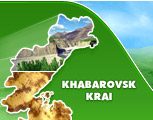 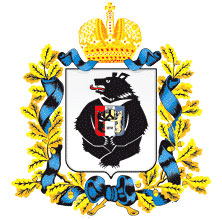 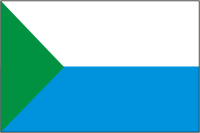 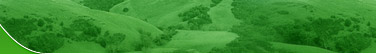 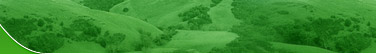 Хабаровский край
Хабаровский край 
образован 20 октября 1938 г. при разделе Дальневосточного края с центром в г. Хабаровске.
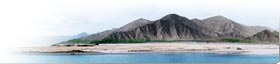 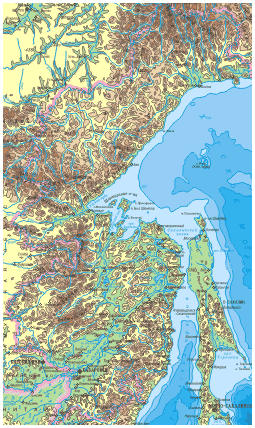 Территория Хабаровского края с составляет 
787,6 тыс. кв. км или 
12,7 % территории Дальневосточного федерального круга и 
4,6 % территории России. 

Край богат лесными, минеральными, рыбными и другими природными ресурсами.
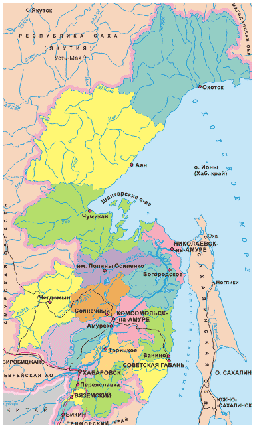 Административно край разделен на 17 районов. 

Всего в крае семь городов, 24 поселка городского типа, и 426 сельских населенных пунктов.
г. Хабаровск – с мая 2000 получил статус столицы,  одновременно является и столицей Дальневосточного федерального округа.
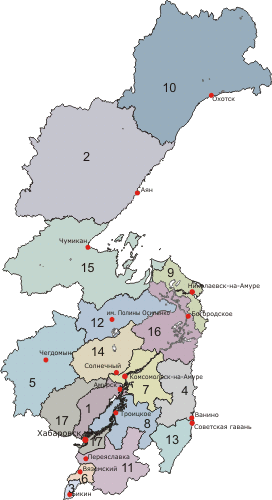 Административно-
территориальное 
устройство
Амурский район 
Аяно-Майский район 
Бикинский район 
Ванинский район 
Верхнебуреинский район 
Вяземский район 
Комсомольский район 
Нанайский район 
Николаевский район 
Охотский район 
Район им.Лазо 
Район им.Полины Осипенко 
Советско-Гаванский район 
Солнечный район 
Тугуро-Чумиканский  район 
Ульчский район 
Хабаровский район
По состоянию 01.01.2008 года численность населения края составила 
1403700 человек, 
в том числе и малочисленные народы Севера. 
Доля городского населения составляла 80,4 %, сельского — 19,6 %.
В среднем на один квадратный километр проживают 1,8 человека. 
Средний возраст жителей края - 36,74 лет.
Национальный состав населения
А также: 
2 718 —ульчи, 
2 452 — нивхи, 
1 454 — якуты; 
1 272 — эвены,
613 — удэгейцы, 
505 — Негидальцы, 
426 — Орочи 
и ещё несколько народностей Севера и Дальнего Востока.
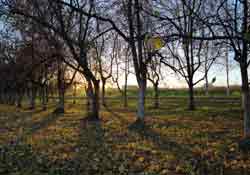 Хабаровский край обладает мощным естественным лесным потенциалом. Площадь лесного фонда края по данным последнего государственного учёта на 01.01.2008 г. составляет 
73,7 млн. гектаров 
(93,5 % территории края).   

Из них свыше 
20 млн. гектаров 
(40,2%) лесов, в которых возможна заготовка древесины. 

Лесистость территории края– 66,2 %.
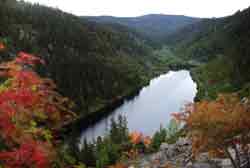 Хабаровский край обладает большими и разнообразными природными ресурсами - земельными, водными, лесными и другими биологическими ресурсами, многочисленными полезными ископаемыми.
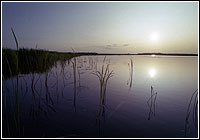 По территории края протекают более 120 тысяч рек общей протяженностью 541 тыс. км. Большинство из них принадлежат системе Амура - одной из самых длинных рек России. Его общая длина 4440 км, по территории края протяженность - более 1000 км.
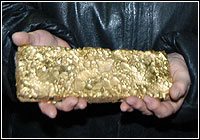 Генерал-губернаторы Хабаровского края
Муравьев-Амурский
Енисейский губернатор, 
генерал-губернатор Восточной Сибири в 1847-1861 г.г.
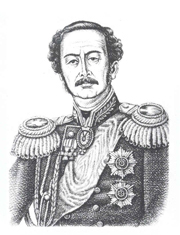 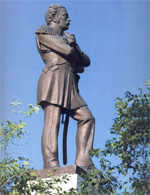 Корсаков Михаил Семенович
генерал-губернатор Восточной Сибири. 

 Назначен на должность в 1861 г.
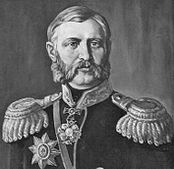 Корф Андрей Николаевич
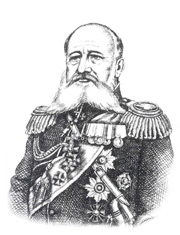 первый генерал-губернатор Приамурского края. Назначен на должность в 1884 г.
Духовской Сергей Михайлович
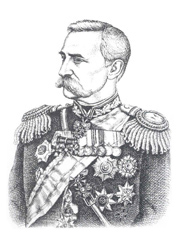 генерал-губернатор Приамурского края. Назначен на должность в 1893 г.
Гродеков Николай Иванович
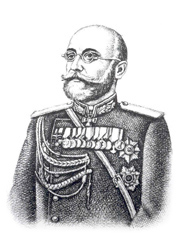 Приамурский генерал-губернатор. Назначен на должность в 1898 г.
Суботич Диан Иванович
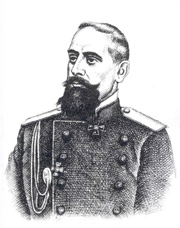 Приамурский генерал-губернатор c марта по сентябрь 1903 г.
Хрещатинский Ростислав Александрович 

                                     Приамурский 
                                    генерал-        
                                  губернатор в 1904 г.
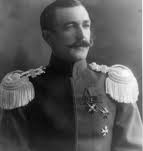 Унтербергер Павел Федорович
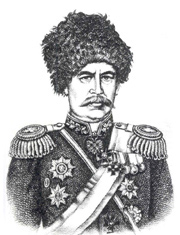 Приамурский генерал-губернатор 
в 1906-1911 г.г.
Гондатти Николай Львович
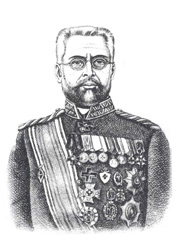 последний генерал –губернатор Приамурского края. Назначен на должность в 1911 г.
Ишаев Виктор Иванович
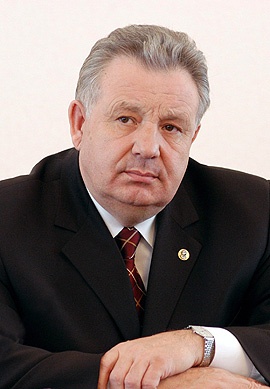 Родился 16 апреля 1948 года в селе Сергеевка Анжеро-Судженского района Кемеровской области. Губернатор Хабаровского края с 2001 г.
Шпорт Вячеслав Иванович
Родился 16 июня 1954 года в Комсомольске-на-Амуре. 
Губернатор Хабаровского края с 30 апреля 2009 года
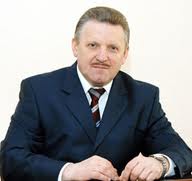 Символика
Хабаровского края
Флаг края
В 1997 году флаг края внесен в Государственный геральдический регистр под регистрационным номером 149. 
Описание флага: флаг представляет собой прямоугольное полотнище, разделенное вилообразно на три части. Внутренний угол равнобедренного треугольника составляет 90 градусов.
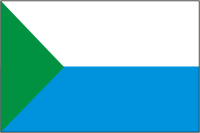 «Где раз поднят русский флаг, он уже спускаться не должен»
(Император Николай I , 1850 г.)
Герб края
Герб выполнен по классической геральдической формуле.
Описание герба: в центре щита, серебра (белого) цвета, на почетном месте, изображена мощная естественная фигура устойчиво сидящего на задних лапах   черного цвета белогрудого медведя, который передними лапами бережно удерживает(прижимает к груди) исторический герб Хабаровска.
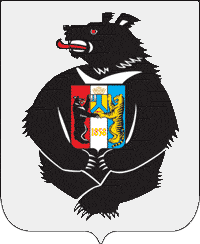 Полный (большой, парадный) – это герб Хабаровского края, который увенчан Царскою короной, по сторонам щита изображены золотом дубовые ветви с желудями, связанные (перевитые) Андреевскою (лазоревого цвета) лентою.
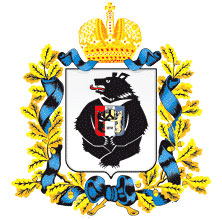